Addressing the observed bias in HWRFx deep-layer vertical wind shear diagnostics
Aryeh Drager, Paul Reasor
HRD Model Meeting, 8/18/2011
Special thanks to Rob Rogers, Thiago Quirino, and John Kaplan
MOTIVATION: Plots of Forecast Deep-Layer Shear
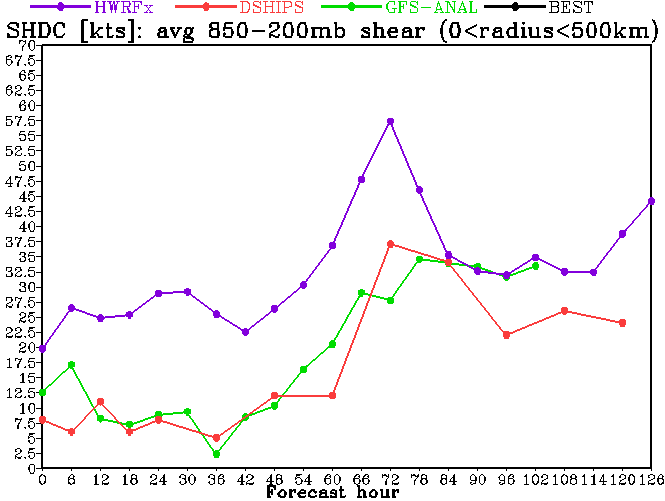 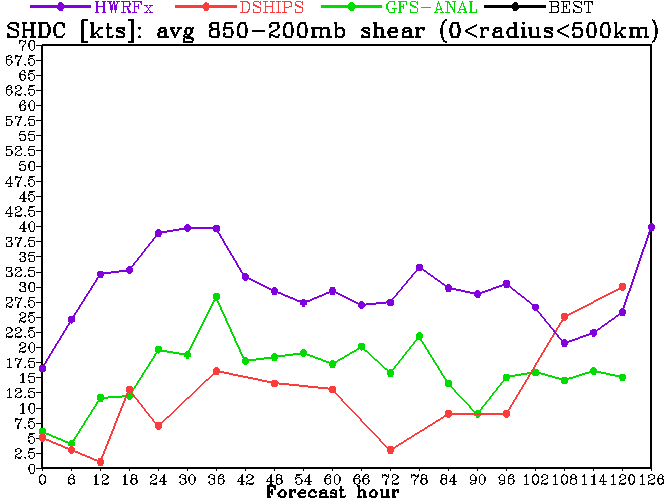 Danielle (2010)
Earl (2010)
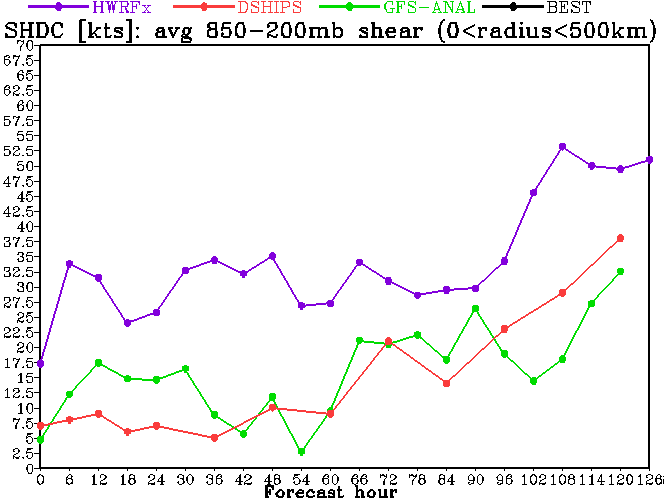 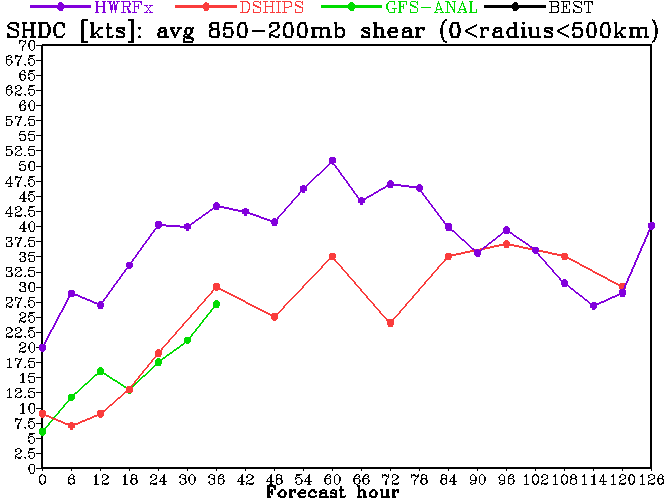 Igor (2010)
Otto (2010)
MOTIVATION: Plots of Forecast Deep-Layer Shear
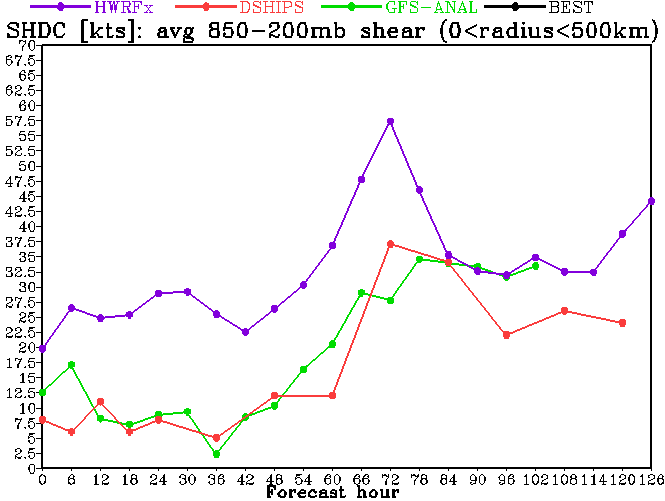 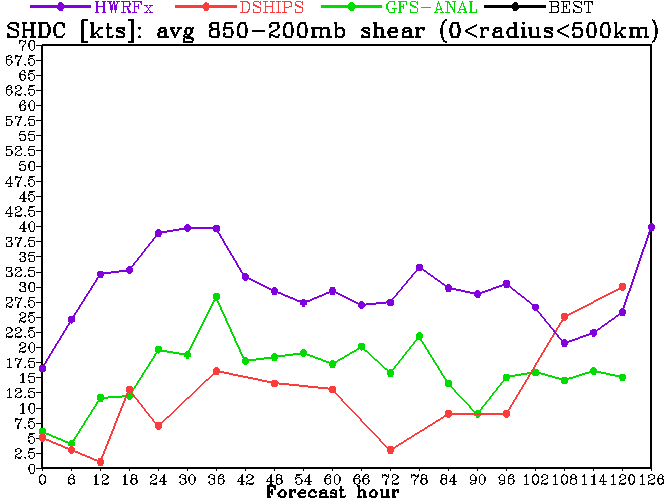 HWRFx
GFS
DSHIPS
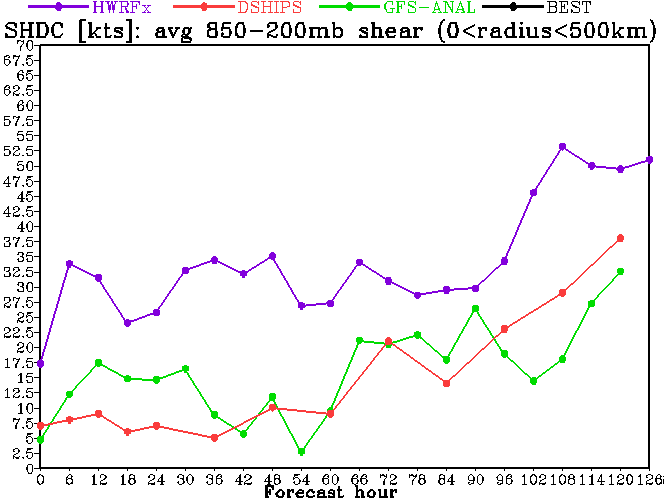 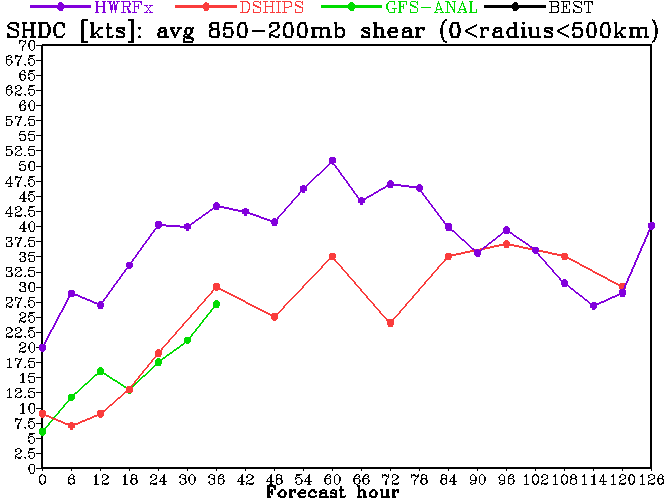 Possible Explanations
Discrepancy in how large-scale shear is calculated:
Magnitude of average shear vector vs. average of shear vector magnitude?
Accounting for vortex tilt?
Height surfaces vs. pressure surfaces?
Bias within the model itself?
Magnitude of average shear vector vs. average of shear vector magnitude:
Simple Shear Field: (arrow magnitude = 10 kts)
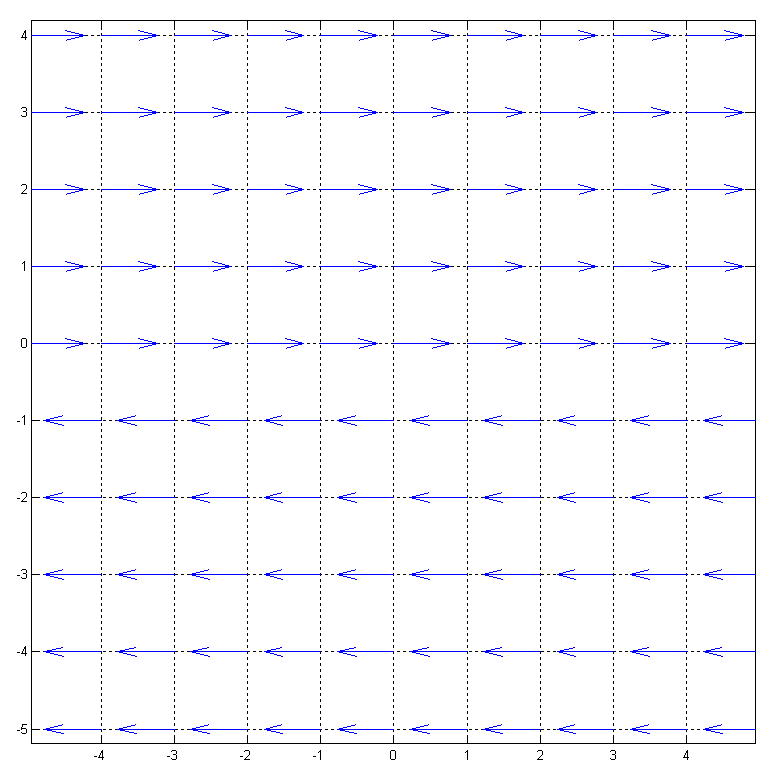 Magnitude of average shear vector = 0 kts

Average shear vector magnitude = 10 kts
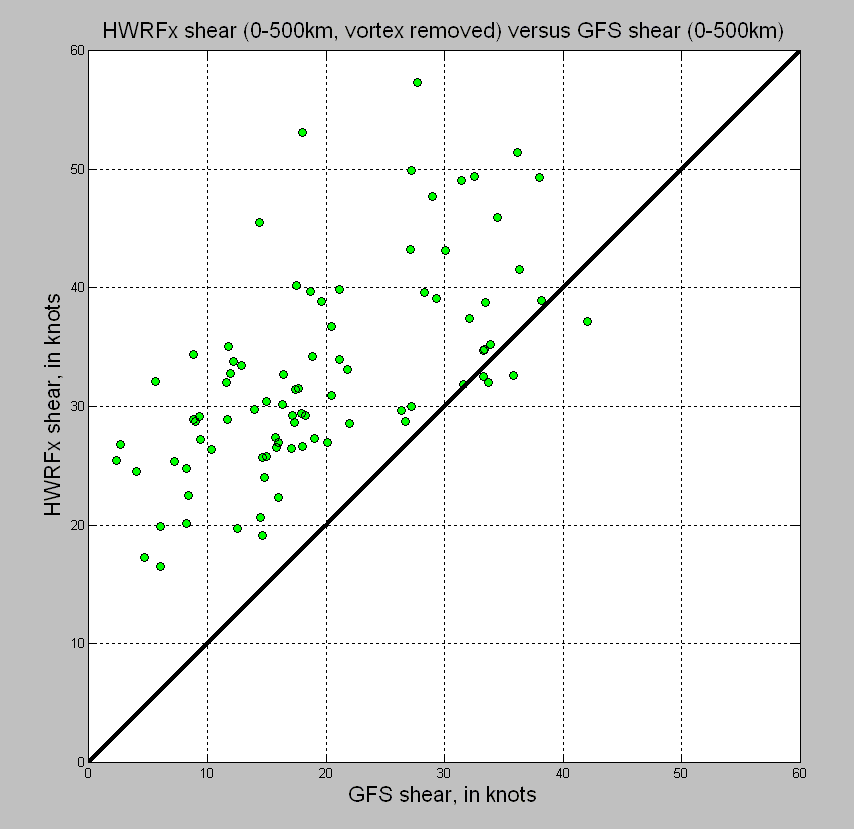 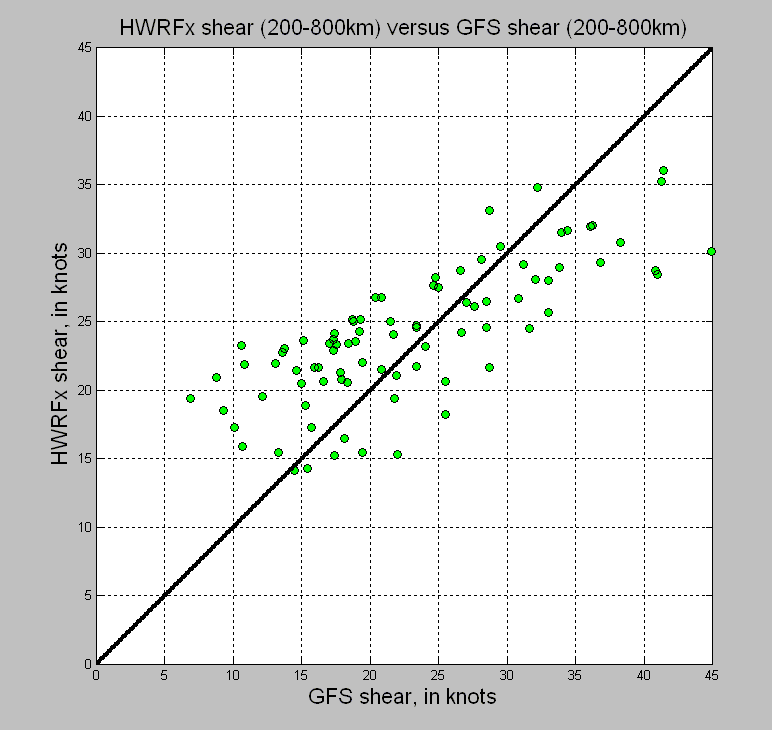 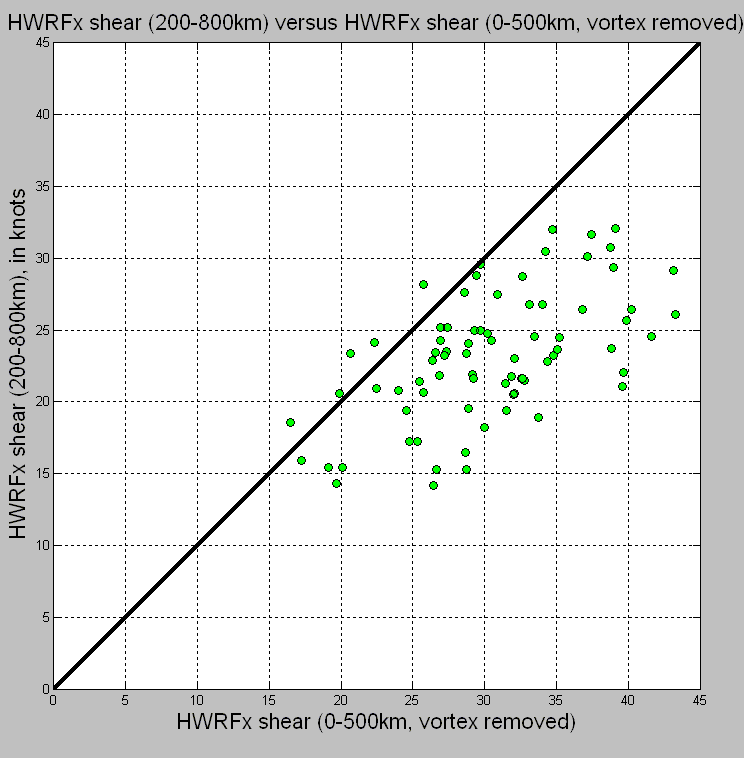